Tulevaisuuden kestävät tutkimuksen ja kehittämisen rakenteet Sote – ja maakuntauudistuksessaAnu MuuriSosiaalihuollon johtava asiantuntijaVTT, dosentti, laillistettu sosiaalityöntekijä
18.1.2018
1
Muutostrendit meillä ja maailmalla
18.1.2018
2
Sote-uudistuksesta riippumattomia ja siihen vaikuttavia muutostrendejä meillä ja maailmalla
Talouden merkityksen kasvu
Tehokkuus, tuottavuus, vaikuttavuus vs. inhimillisyys, kohtuullisuus, selviytyminen arjessa – tavoitteena tasapaino?
Sosiaaliturva ja sote-palvelut sosiaalisena investointina vai menoeränä?
Yksilöllistyminen
Luo valinnanvapautta ja vaatii asiakaslähtöisyyttä; samalla vaatii toisaalta yksilön aktiivista osallistumista ja luo velvollisuuksia
Kuluttajakansalaisuus vs. palveluiden asiakkuus
Luo uudenlaista toimintaympäristöä yksityisen toiminnan kasvulle
Monituottajamalli pilkkoo perinteisiä palveluja ja palveluketjuja
Henkilökohtaiset budjetit, yksilölliset valinnat ja palvelut; lisää myös yksilön kokemia riskejä valinnanvapauden ohella.
18.1.2018
3
Sote-uudistuksesta riippumattomia ja siihen vaikuttavia muutostrendejä meillä ja maailmalla
Digitalisaatio ja tiedon hyödyntämisen mahdollisuudet/uhkakuvat
Mahdollistaa asioiden hoidon 24/7 – ajasta ja paikasta riippumatta (pääosalle väestöä)
Vähentää kasvokkaisia kohtaamisia palvelu- ja etuusjärjestelmän kanssa
Vaatii ammattilaisilta uudenlaisia työskentelytapoja ja osaamista uuden teknologian käyttöön
Asiakkaat saavat valtavasti enemmän tietoa omista palveluvaihtoehdoistaan sekä sosiaaliturvastaan – mutta osa myös tarvitsee siihen entistä enemmän tukea
Kanta, Kansa-hanke ja Omakanta-palvelut
Tutkimus tuottaa entistä enemmän yksilöllisempää tietoa oikea-aikaisten palveluiden saamiseen sekä sairauksien hoitoon (esim. geenitiedot)
18.1.2018
4
Sote –uudistuksen haasteita ja mahdollisuuksia sosiaalipalveluille ja sosiaalityölle
18.1.2018
5
Sosiaalipalveluiden ja sosiaalityön haasteista/mahdol-lisuuksista sote-uudistuksessa, osa I
Palveluohjauksen ja palvelukokonaisuuksien merkitys kasvaa ja korostuu (sisällön määrittely kesken, kuka sitä tekee ja millä tiedolla)
Haasteena sosiaalipalveluiden erityispiirteet – useita eri palveluja tarvitsevien asiakkaiden palvelukokonaisuuksien turvaaminen monituottajamallissa
Yhteistoimijuus (co-production) asiakkaiden ja ammattilaisten välillä lisääntyy, erityisesti henkilökohtaisen budjetoinnin myötä
Palvelujen saavutettavuuden turvaaminen - lähipalvelut ovat osalle sosiaalipalveluiden asiakkaita tärkeitä; pitkät välimatkat ja vähäisemmät mahdollisuudet käyttää sähköisiä palveluja on muistettava palveluverkkoa rakentaessa
Kuntiin jäävien palveluiden yhteensovittaminen maakuntien järjestämisvastuulle siirtyviin palveluihin (esim. hyvinvoinnin ja terveyden edistäminen, asuminen, joukkoliikenne)
Asiakkaiden valinnanvapaus kohdistuu vain osaan sosiaalipalveluja.
18.1.2018
6
Sosiaalipalveluiden ja sosiaalityön haasteista/mahdol-lisuuksista sote-uudistuksessa, osa II
Ammattilaisten osalta muutos vaatii moniammatillisuutta, paneutuvaa työotetta, asiakkaan erityistarpeiden tunnistamista, kokonaisuuden koordinointia ja hahmottamista, yhteistyötä eri tahojen kanssa ja palvelu- ja etuusjärjestelmän hyvää tuntemusta
Sosiaalityöllä ja -ohjauksella on mahdollisuus koordinoivaan rooliin eri toimijoiden palvelujen yhteensovittajana siten, että palvelukokonaisuudet vastaavat asiakkaiden tarpeita
Sosiaalihuollon osaamisen syventäminen tärkeää ja edellyttää myös esim. vahvaa tutkimusyhteyttä, kehittävää näkökulmaa sekä osaamista hyödyntää ja yhdistää eri tietolähteitä
Tutkimus- ja koulutusyhteyksien vahvistaminen; maakunnalla yhteistyöalueiden tukemana paremmat eväät tähän kuin nykyisin.
Ja vielä viimeisenä mutta ei vähäisenä asiana: Sote-tietojärjestelmien integraatiossa ’sosiaali’ on tulossa mukaan vasta 2020-luvulla (Kanta/Kansa).
18.1.2018
18.1.2018
7
Mitä tulevaisuudessa -  kestävän tutkimuksen ja kehittämisen haasteet ja mahdollisuudet Sotessa
18.1.2018
18.1.2018
8
Sosiaalityön tutkimuksen haasteita Sotessa
Sosiaali- ja terveydenhuollon palvelujärjestelmä on nopeassa muutoksessa, muutoksen sisällöistä eikä vaikutuksista ole tietoa
SOTE- uudistus – esitykset rakentuvat terveydenhuollon logiikan mukaisesti, sosiaalipalveluiden ja sosiaalityön ydin marginaalissa
Peruspalveluiden osalta tarvitaan kestäviä muutoksia – mutta onko lopputuloksena vain terveydenhuollon uudistus
Sosiaalityön tutkimus on hajanaista, isot tutkimuskokonaisuudet ja rahoitukset puuttuvat (poikkeuksena Sosnet –yhteistyö)
Rahoitusjärjestelmään tarvitaan muutoksia, joihin tulee myös sosiaalihuolto mukaan – mutta löytyykö siihen rohkeutta
Sosiaalipalvelujärjestelmään ja sen rakenteisiin liittyvä tutkimus on vähäistä samoin kuin sosiaalityön vaikuttavuustutkimus
Sosiaalisen ytimen liukeneminen hyvinvointiin, terveyteen, oikeuteen, talouteen jne..
18.1.2018
9
Sosiaalityön (ammatillisen ja tieteellisen) mahdollisuudet Sotessa
Sosiaalityön ammatillisen tietoperustan vahvistaminen
Sote-uudistus tarvitsee onnistuakseen sosiaalityötä ja sen osaajia
Sote-uudistuksen näkökulman kääntäminen: Superhyvät sosiaalityöntekijät sote-keskuksiin ja maakuntiin johtamaan ja koordinoimaan yhteistyötä (s-lähete mahdollisuus)
Sosiaalityön tieteellisen tietoperustan vahvistamiseen 
Sosiaalityön ja sosiaalipalveluiden valtakunnallinen tutkimusohjelma
Sosiaalityöntekijöiden erikoiskoulutuksen ja tutkimuksen rahoitus budjettiin
Painopiste myös rakenteelliseen sosiaalityöhön:
Oikeudenmukaisuustyö: sosiaalisten oikeuksien edistäminen
Inkluusiotyö: kansalaisten osallisuus ja vaikuttaminen
Strategiatyö: hyvinvointipalveluiden ja sosiaalisen yhteiskuntapolitiikan edistäminen ja
Tietotyö: tiedon tuottaminen ja välittäminen 
(Pohjola, Anneli 2011)
18.1.2018
10
Soten tutkimus- ja kehittämisrakenteita on valmisteltu pitkään
18.1.2018
11
Toimenpiteitä ja esityksiä alueellisesta kehittämisrakenteesta on valmisteltu:
2015 – alueelliset kehittäjäverkostotapaamiset, sähköinen kysely tapaamisiin osallistuneille, useita muita kyselyitä, puhelinhaastatteluita ja tapaamisia sekä STM:ssä että THL:ssä
12/2015 STM järjesti jokaisella erityisvastuualueella/Kaste-alueella työpajat alueellisesta kehittämisrakenteesta 
12/2015 - Sosiaalialan osaamiskeskusjohtajien verkoston kannanotto, sosiaalialan osaamiskeskustoiminnan neuvottelukunnan kannanotto
01/2016 - Sosiaali- ja terveydenhuollon ohjausta pohtineet selvityshenkilöt (Kauppila & Tuulonen 2016) esittivät viittä tutkimus- ja kehittämisyksikköä.
2016-2017 lukuisia osaamiskeskusjohtajien verkoston kannanottoja sekä eduskunnan valiokuntakuulemisia.
18.1.2018
18.1.2018
12
Alueellinen Sote kehittämisrakenne nyt
Sosiaalialan osaamiskeskukset – aloittaneet toimintansa v.2001 (laki sosiaalialan osaamiskeskustoiminnasta), tehtäviä mm.:
sosiaalialan käytännönläheinen kehittämistyön tukeminen
väestön hyvinvoinnin edistäminen
Yhteistyö tutkimus- ja opetustoiminnan ja kuntien käytännön työn välillä
Perusterveydenhuollon kehittämisyksiköt – aloittaneet pääosin toimintansa vuoden 2010 jälkeen (säännellään terveydenhuoltolaissa), tehtäviä mm.:
Tieteellinen tutkimus
Hoito- ja kuntoutusketjujen laatiminen
Alueellisen täydennyskoulutuksen koordinointi
Muut kuntien ja erikoissairaanhoidon kehittämisrakenteet (sosiaali- ja terveydenhuoltolain edellyttämä tutkimus-, koulutus- ja kehittämistoiminnan järjestäminen)
Kyselyn mukaan yhteistyötä sosiaali- ja terveydenhuollon kehittäjien kesken on eri yksiköissä ollut vaihtelevasti
18.1.2018
18.1.2018
13
Rakenne tulevaisuudessa:Järjestämislakiesitys - Sosiaali- ja terveydenhuollon kehittämistoiminta maakunnassa (35 §)
Maakunta vastaa alueensa:
Sosiaali- ja terveydenhuollon kehittämisestä
Koordinoi ja ohjaa tuottajatason kehittämistyötä
Tukee kuntia hyvinvoinnin ja terveyden edistämisen työssä
Osallistuu kansalliseen kehittämistyöhön
Yhteistyöalueet - Pirkanmaan, Pohjois-Pohjanmaan, Pohjois-Savon, Uudenmaan ja Varsinais-Suomen maakuntien on:
Sovittava kehittämistoiminnan yhteistyöstä samaan yhteistyöalueeseen kuuluvien maakuntien kanssa
Tehtävä yhteistyötä uusien menetelmien, tuotteiden ja palveluiden kehittämisessä yliopistojen, korkeakoulujen, järjestöjen ja elinkeinoelämän kanssa
Tehtävä yhteistyötä osaamistarpeiden arvioinnin ja ammatillisen kehittämisen osalta yliopistojen ja ammattikorkeakoulujen kanssa.
18.1.2018
18.1.2018
14
Järjestämislaki ja sosiaali- ja terveystieteellinen tutkimustoiminta
Maakunta (jolla on yliopistosairaala) saa valtion varoista korvauksia sosiaali- ja terveydenhuollon ammattihenkilöiden ylipistotasoisesta koulutuksesta ja harjoittelusta – maksatuksen hoitaa aluehallintovirasto 
Edellytyksenä on yhteistyöalueen maakuntien ja koulutusta antavien ylipistojen välinen sopimus
Yhteistyöalueeseen kuuluvien maakuntien on asetettava nelivuotiskaudeksi sosiaali- ja terveystieteellinen tutkimustoimikunta
Yliopistotasoista sosiaali- ja terveystieteellistä tutkimusta rahoitetaan valtion varoista; STM määrittelee alueellisten toimikuntien kanssa painoalueet ja rahoitus myönnetään yhteistyöalueiden tutkimustoimikunnille.
18.1.2018
15
Ajatuksia sosiaali- ja terveydenhuollon yhteisestä tkki-rakenteesta tulevassa Sotessa?
TKKI-rakennetta tulisi tarkastella kokonaisuutena
Maakunnassa: kehittäminen sekä suunnittelun ja päätöksenteon tuki
Tuottajatasolla: osallistuminen tutkimus- ja kehittämistoimintaan? (on osallistuttava palveluiden kehittämiseen ja voidaan korvata tutkimuksen kustannuksia järjestämislakiesityksen mukaan)
Yhteistyöalueilla: tutkimus-, koulutus- ja kehittämistyön koordinointi maakuntien kesken sekä yhteydet yliopistoihin, ammattikorkeakouluihin, elinkeinoelämään – yhteistyöalueet voivat/pitäisi myös erikoistua? (kehittämisympäristöt elinkeinoelämän kanssa, labit, palvelu- ja tuoteinnovaatiot?) – Alueelliset tkki-osaamiskeskukset?
Valtakunnallisesti: tutkimus- ja kehittämistyön tuki yhteistyöalueille sekä kehittämisen, suunnittelun ja päätöksenteon tuki maakunnille
Edellyttää sujuvia yhteistyörakenteita kaikille tasoille ja selkeätä roolitusta
…Koska muutos ei mene läpi ilman tätä kokonaisuutta ja näiden tahojen saumatonta yhteistyötä ja päällekkäistä työtä välttäen!
18.1.2018
18.1.2018
16
THL:n rooli tutkimus ja kehittämisrakenteessa – sekä seurannassa, arvioinnissa, tietotuotannossa jne.
Järjestämislaki tuo mukanaan uusia tehtäviä – 1.1.2018 perustettu arviointiyksikkö, johtajana Pekka Rissanen
https://www.thl.fi/fi/web/sote-uudistus/tietopohja-ja-arviointi/arviointi
Palvelujärjestelmän yhdenvertaista saatavuutta, laatua, kustannuksia jne. tulee seurata ja arvioida aivan erilailla kuin ennen – mm. tuottajakohtaista tietoa ei ole kerätty – Sote-tietopohjatoiminto, johtajana Eeva Ketola 
https://www.thl.fi/fi/web/sote-uudistus/tietopohja-ja-arviointi/sote-tietopohja
Valinnanvapaus tuo mukanaan väestön uudenlaiset tietotarpeet ja vaatimukset tiedontuottamisen kanaviksi ja välineiksi
Ei ole valmiina, rakenteilla.
18.1.2018
18.1.2018
17
Kiitos!
Anu Muuri
anu.muuri@thl.fi
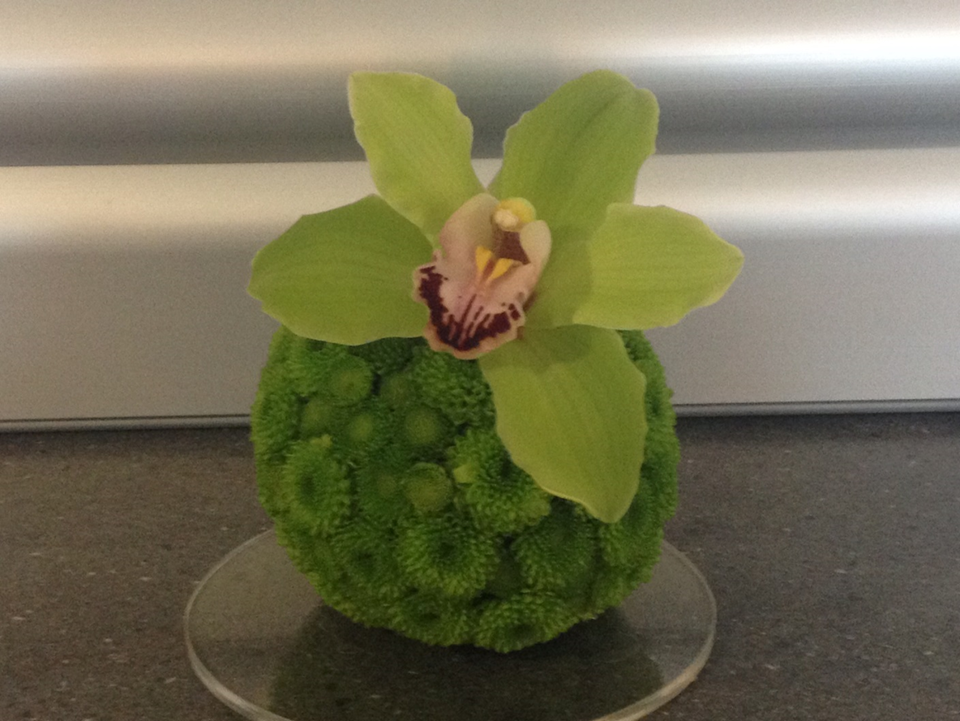 18.1.2018
18
[Speaker Notes: Ei tekstiä.]